June 29, 2020
Fiscal Condition of the States
Shelby Kerns
Executive Director
skerns@nasbo.org
Revenue Sources in the General Fund
Percentage
Estimated Fiscal 2019
Source: NASBO State Expenditure Report
2
General Funds Expenditures
By Function
Estimated Fiscal 2019
Source: NASBO State Expenditure Report
3
Total State Expenditures
By Fund Source
FY19
$2,119 Billion
Source: NASBO State Expenditure Report
4
Total State Expenditures
By Function
Estimated Fiscal 2019
Source: NASBO State Expenditure Report
5
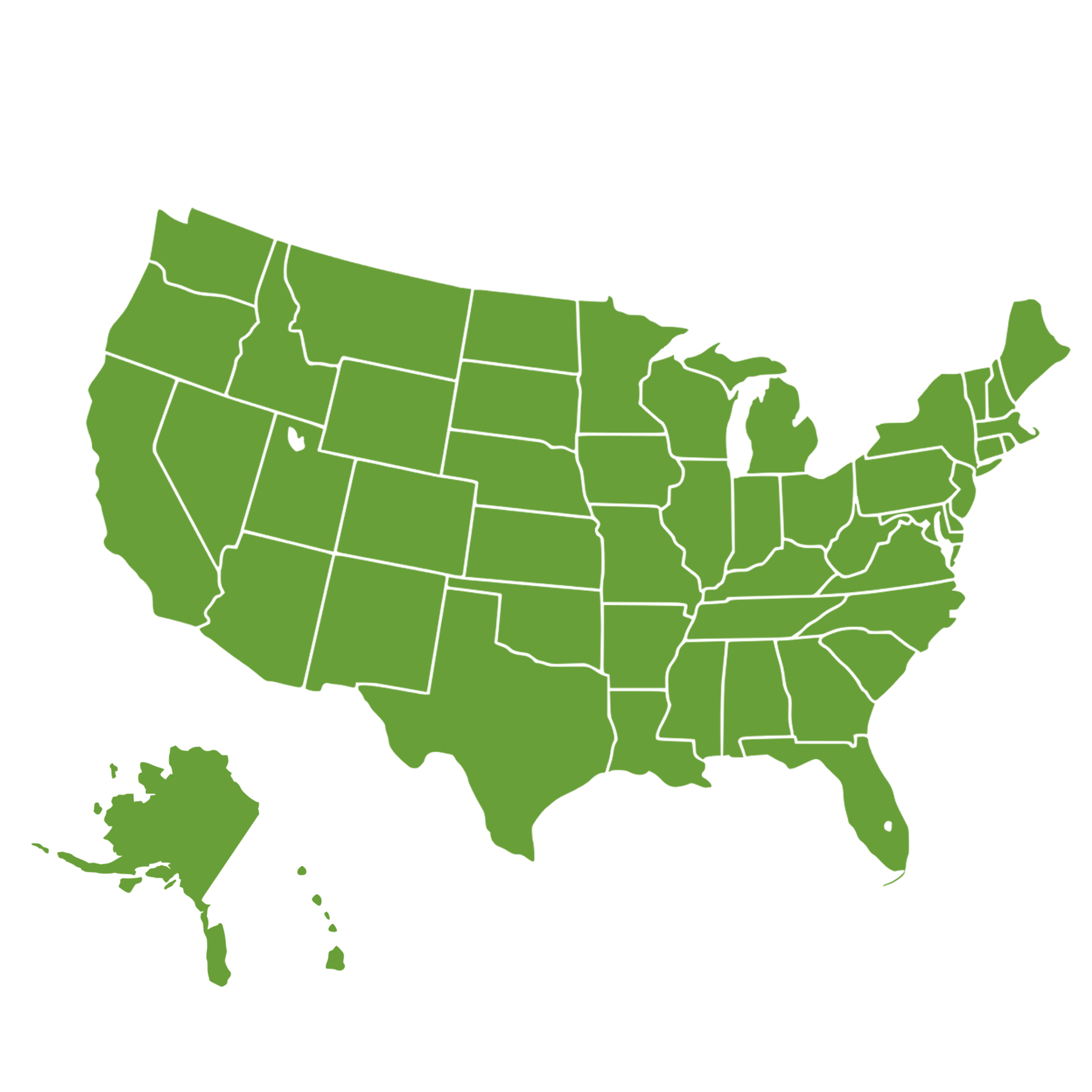 What was the state fiscal environment for 2020 legislative sessions?
(FEBRUARY 2020)
6
6
46 States Had Fiscal 2019 Revenue Collections Exceed Budget Projections
Source: Fall 2019 Fiscal Survey of States
7
Most States Continued to Strengthen Rainy Day FundsMedian balance reached all-time high41 States Reported Increases in Fiscal 2019; 32 States Were Forecasting Increases in Fiscal 2020
Source: Fall 2019 Fiscal Survey of States
8
State General Fund Spending Was Expected to See Moderate Increase In Fiscal 2020, Following Above-Average Growth in Fiscal 201945 States Enacted Spending Increases in Fiscal 2020
*Average
41-year historical average annual nominal growth rate in state general fund spending is 5.4 percent.

Source: Fall 2019 Fiscal Survey of States
9
No States Made Mid-Year Budget Reductions in Fiscal 2019 Due to a Shortfall
Recession ends
Budget Cuts Made After The Budget Passed
Recession ends
Recession ends
Note: Beginning in Fiscal 2018, NASBO asked states reporting net mid-year budget reductions as to whether the reductions were made due, at least in part, to a revenue shortfall. Effective in FY2018 going forward, only states reporting mid-year budget cuts due to a shortfall are included in the totals reported in this figure. Prior to FY2018, particularly in non-recessionary periods, states that reported mid-year cuts that were due to other reasons, such as a reduction in caseload, would have been included in the counts above.
10
[Speaker Notes: No states reported making mid-year budget cuts due to a revenue shortfall in FY 2019, with just 3 states approving modest net reductions for other reasons #fiscalsurvey bit.ly/2gF7ael]
Key Themes & Common Budget Items for Fiscal 2020 (FEBRUARY 2020)
Teacher pay increases

Early Education – Pre-K expansions
More states starting and expanding last dollar two-year college degrees

Medicaid expansion and some supplemental funds for FY 2019



Corrections employees – additional hiring and increased pay

Children’s service/child welfare

Housing

Workforce Development

Broadband/wireless expansion

Full funding of pension contributions plus some extra for unfunded liabilities

State employee pay increases – many budgets have 2 to 3%. Most number states in many years

One-time spending from one-time funds – many different initiatives
11
State Budgets Provide Significant New Resources for Education & Other Key PrioritiesEnacted General Fund Budgets for Fiscal 2020 Provide for Net Appropriation Increases of $39.1 Billion
Net increases for fiscal 2020 are compared to enacted appropriation levels for fiscal 2019. Net increases for fiscal 2019 are compared to enacted levels for fiscal 2018.
12
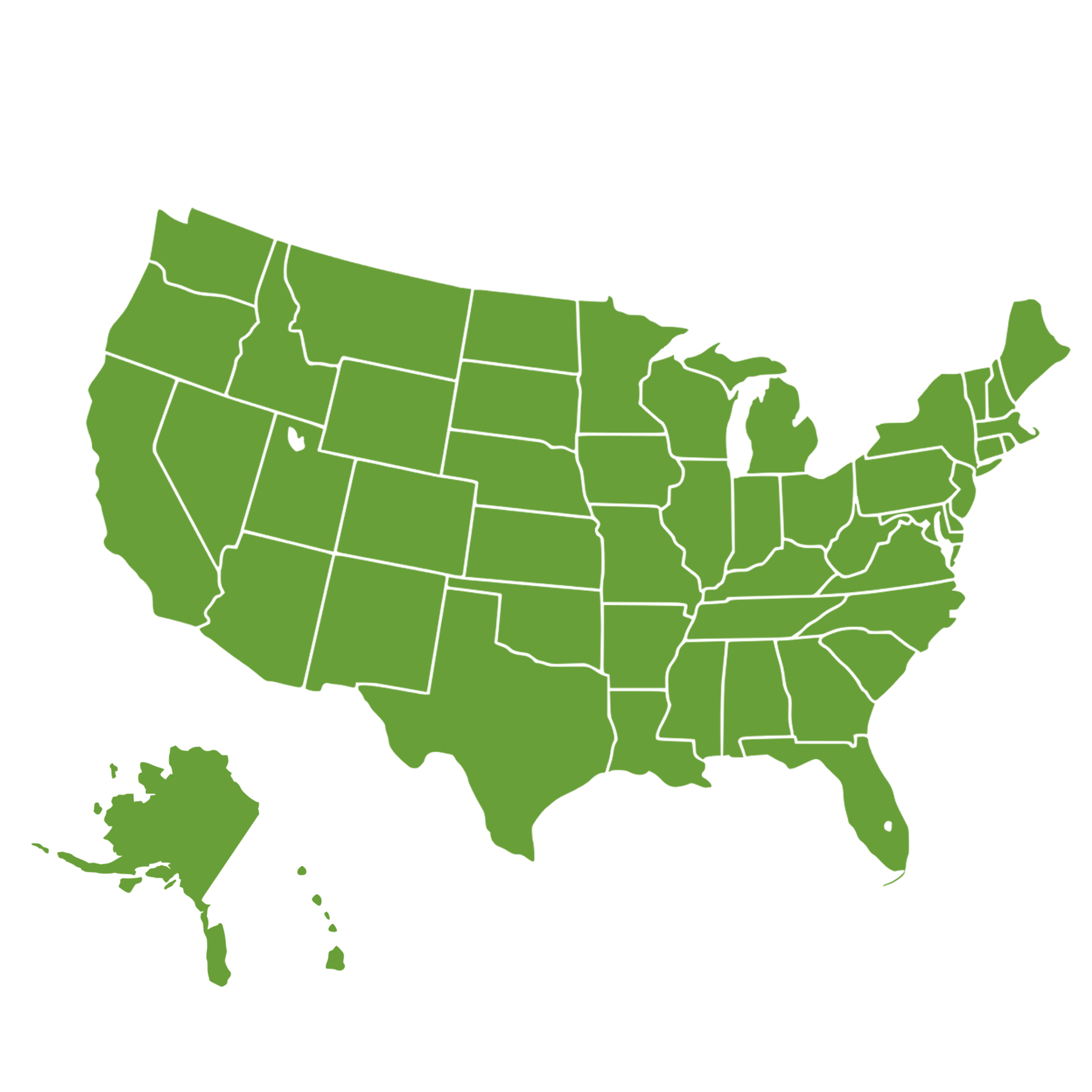 What is the current fiscal environment for states?
(JUNE 2020)
13
13
Ways to address budget shortfalls
Budget cuts
Can include targeted cuts, across the board, personnel, etc.

Rainy day funds and reserves
Size of shortfalls greater than amount in rainy day funds
Try not to drain immediately

Increased taxes 
Typically not first option and amount less than budget cuts

Federal aid
Was very helpful during Great Recession
This time: question of how flexible and how much
14
Revenue declines during Great Recession(From fiscal 2008 to fiscal 2010)
Total general fund revenue: -11.6%
Sales tax: -6.8%
Personal income tax: - 14.7%
Corporate income tax: - 24.1%
Gaming: -7.8%
All other revenue: -8.2%
15
General fund expenditure declines during the GreatRecession (From fiscal 2008 to fiscal 2010)
Total general fund expenditures: -9.2%
Elementary and secondary education: -7.9%
Higher education: -10.5%
Public assistance: -5.5%
Medicaid: -16.2%
Corrections: -3.9%
Transportation: -15.5%
All other: -7.6%
16
Midyear program cuts by budget area – Fiscal 2010
Elementary and secondary education: 35 states
Higher education: 37 states
Public assistance: 22 states
Medicaid: 31 states
Corrections: 37 states
Transportation: 21 states
All other: 38 states
17
Strategies Used to Manage Budgets, Fiscal 2010
35 states
TARGETED CUTS
25 states
ACROSS THE BOARD CUTS
24 states
LAYOFFS
16 states
FURLOUGHS
9 states
SALARY REDUCTIONS
13 states
CUTS TO STATE EMPLOYEE BENEFITS
19 states
REDUCE LOCAL AID
14 states
REORGANIZE AGENCIES
13 states
RAINY DAY FUND
19 states
USER FEES
18
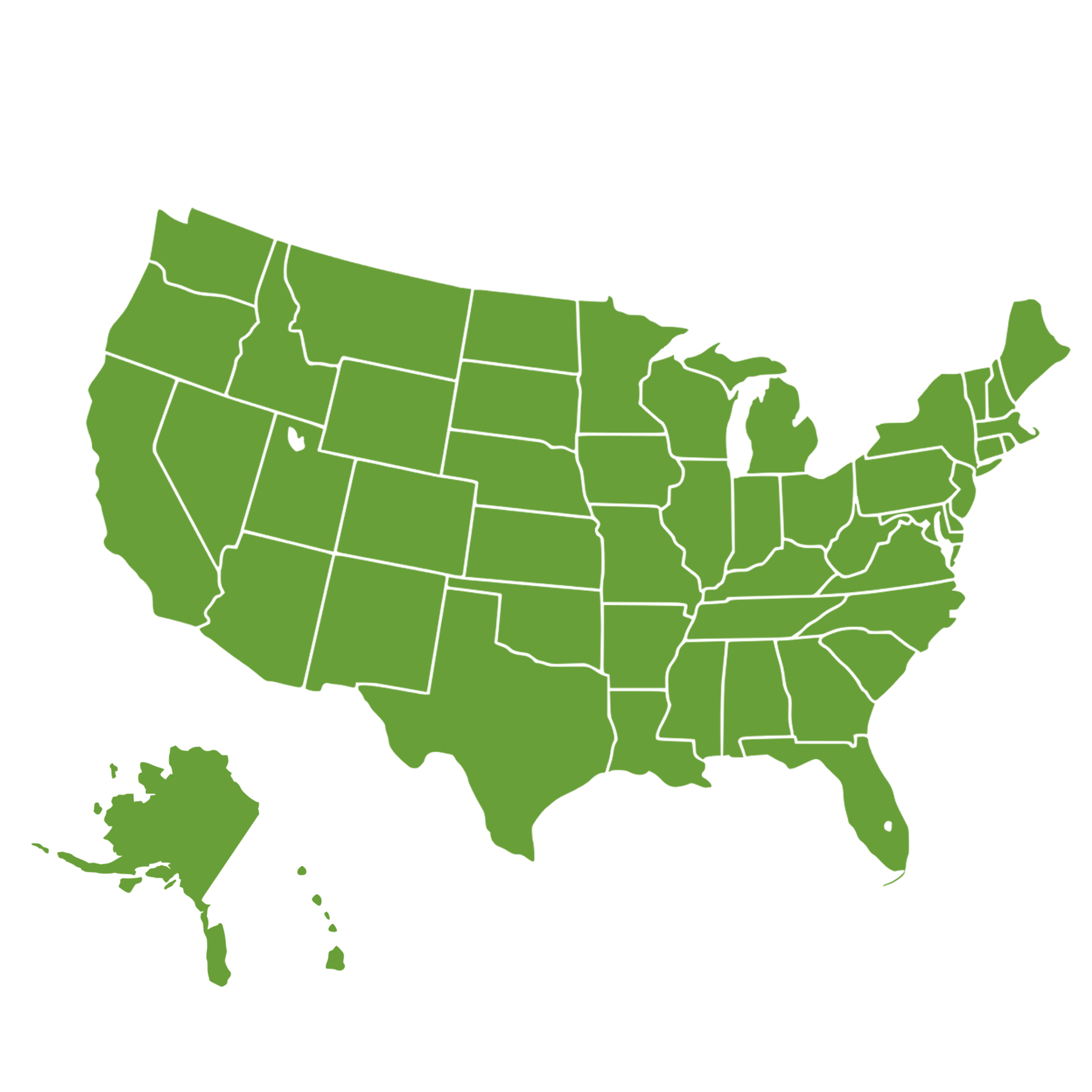 Outlook for states  FY 2020 and beyond
19
19
www.nasbo.org
Shelby Kerns
Executive Director
National Association of State Budget Officers | NASBO
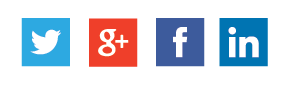